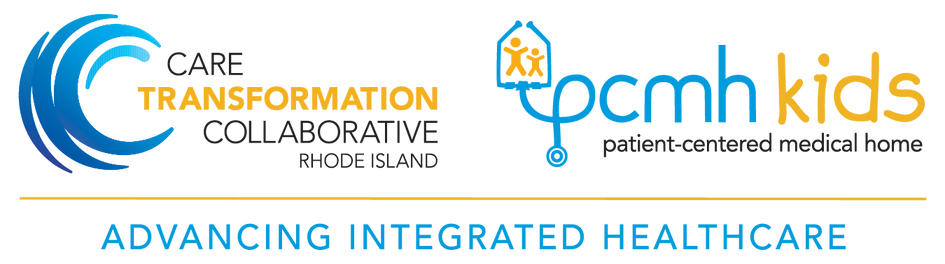 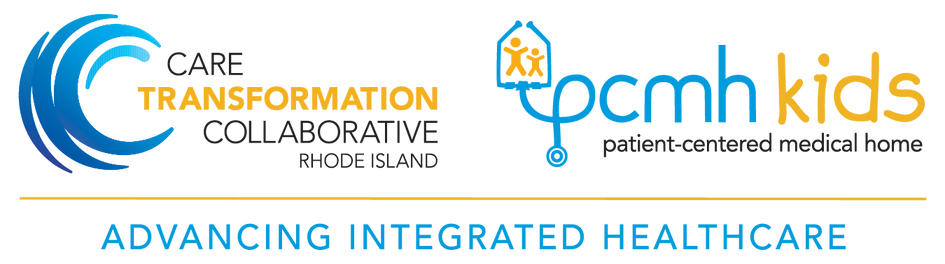 Asthma QI Learning Collaborative Meeting
4/23/2024
1
April 24, 2024
Care Transformation Collaborative of Rhode Island
5/12/2022
‹#›
Prepared by Care Transformation Collaborative of RI
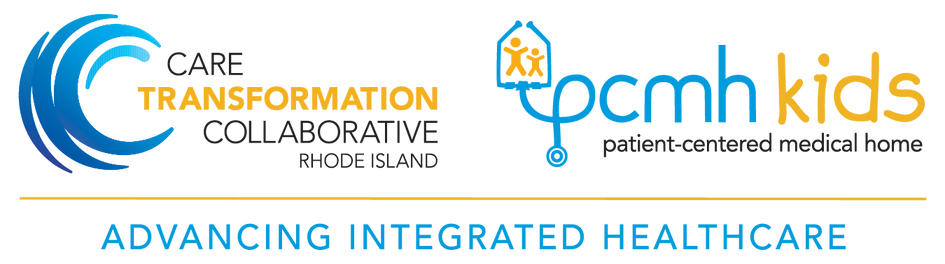 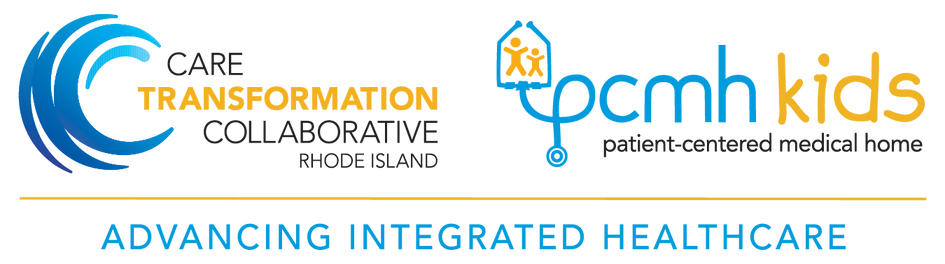 Agenda
4/23/2024
2
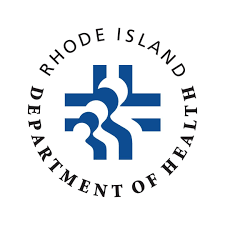 5/12/2022
‹#›
Prepared by Care Transformation Collaborative of RI
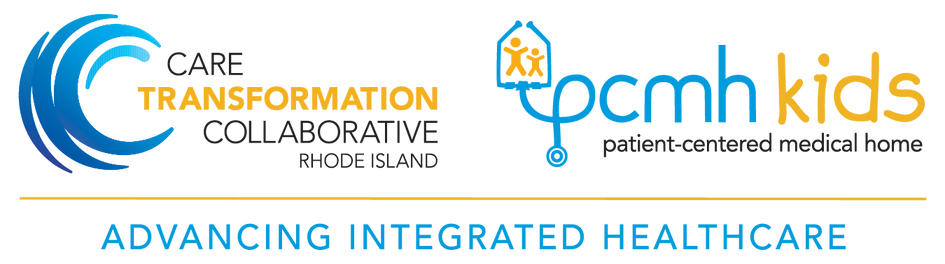 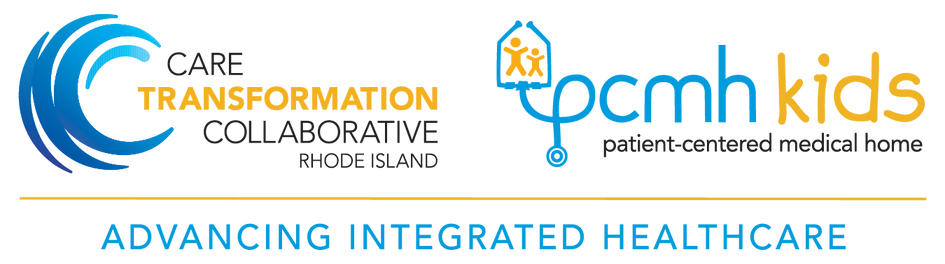 Asthma Management - Lessons Learned 

at Providence Community Health Center
4/23/2024
3
Lillian Nieves, PharmD, 
					PCHC Director of Clinical Pharmacy
					April 24th , 2024
Care Transformation Collaborative of Rhode Island
5/12/2022
‹#›
Prepared by Care Transformation Collaborative of RI
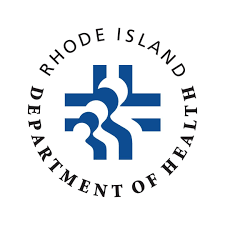 Objectives
To review Asthma Continuous Quality Improvement Pedi Project
Aim
Criteria
To discuss project spread and sustainability findings
To share lessons learned
Quick Assessment Tool
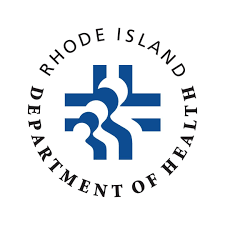 Asthma Continuous Quality Improvement Pedi Project
AIM
To improve asthma disease state knowledge via a pharmacist-led 1:1 educational interventions in PCHC medically underserved population 
Caregiver education included: identification and avoidance of asthma triggers, medication management and emergency preparedness 

CRITERIA
PCHC patient  ≥ 5 y/o with a diagnosis of mild, moderate or severe persistent asthma with an IP/ED visit for respiratory distress from July 1st, 2022 – June 30th, 2023
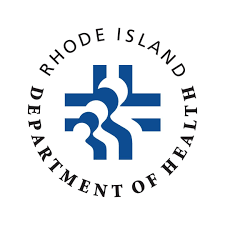 Asthma Continuous Quality Improvement Pedi Project
SPREAD and SUSTAINABILITY

Goal #3. Improve quality of life and symptom control for patients with inpatient/ED visits for asthma

Measure 1: 	Decrease IP/ED visit rate by at least 0.2% for patients enrolled in the pharmacy asthma intervention program

Measure 2: 	Decrease the inpatient admission rate of patients ≥ 5 y/o with asthma
A power BI report of patients with asthma exacerbations was created to identify patients for pharmacy interventions
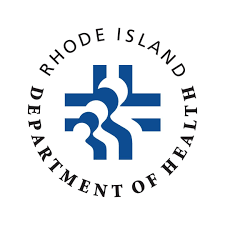 Asthma Continuous Quality Improvement Pedi Project
Total of 69 patients were outreached during July 1st, 2022- June 30th, 2023
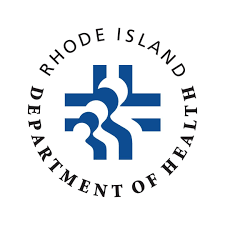 Asthma Continuous Quality Improvement Pedi Project
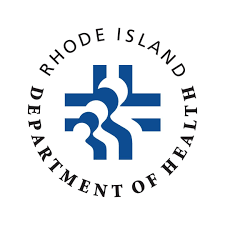 Asthma Continuous Quality Improvement Pedi Project
A total of 69 patients were outreached during July 1st 2022- June 30th, 2023
The pediatric cohort consisted of 25 of which 4 were lost to follow up
A total of 21 patients demonstrated that pharmacists’ interventions were effective but not statistically significant in decreasing IP/ED rates at PCHC
All patients/caregivers had updated AAPs at home and in school completed by pharmacist and signed by PCP 
A written AAP and education alone does NOT improve outcomes 1
Children using symptom-based WAAPs had lower risk of exacerbations which required an acute care visit 2
The number needed to treat to prevent one acute care visit was 9 2
Symptom monitoring was preferred over peak flow monitoring by children 2
There were no significant group differences in the rate of exacerbation requiring oral steroids or admission, school absenteeism, lung function, symptom score, quality of life, and withdrawals 2
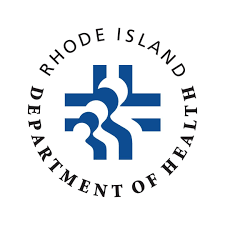 Asthma Continuous Quality Improvement Pedi Project
Measure 1 was met to IP/ED visit rate by at least 0.2% for patients enrolled in the pharmacy asthma intervention program 
ED rate was decreased by 0.38% after pharmacy interventions in this pilot study
Of the 21 pediatric patients 8 went to the ED after at least one pharmacist intervention 
Only one of the 8 patients went to the ED twice who were not adherent to ICS

Measure 2 was met to decrease the inpatient admission rate of patients ≥ 5 y/o with asthma
No patients intervened were admitted to the hospital inpatient setting during the cohort study period
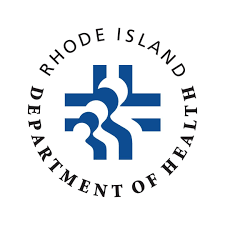 Asthma Continuous Quality Improvement Pedi Project
SDoH Screenings
14 of the 21 pediatric patients screened had an SDoH need
All accepted referrals and were effectively followed through by Community Health Advocate Team and referral network
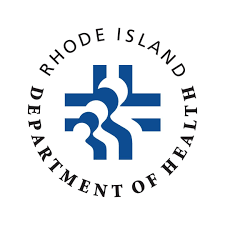 Asthma Continuous Quality Improvement Pedi Project
Medication Adherence 
Maintenance medications are the hallmark of asthma treatment
8 patients without ICS +/- LABA returned to the ED
Lack of follow up
MD wanted to wait to see if albuterol use increased
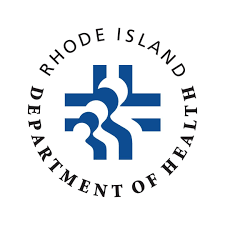 Lessons Learned
Community-led pharmacist interventions improved asthma control and medication adherence in ICS +/- LABA 
Patients found not adherent to ICS +/- LABA therapy visited the ED at least once during period 
ED rate was decreased by 0.38% after pharmacy interventions but sample was too small to demonstrate statistical significance
Of the 21 pediatric patients 8 went to the ED after at least one pharmacist intervention
Only one of the 8 patients went to the ED twice who were not adherent to ICS 
4 Avoidable ED visits of immediate Express referrals 
 5 Internal pharmacy referrals to asthma and allergy clinic for advanced asthma biologic therapy

No patients intervened were admitted to the hospital inpatient setting during the cohort study period
67% of patients had a SDoH need which was effectively addressed via CHA Team and extended referral network
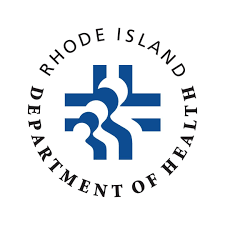 Lessons Learned
Workflow improvements needed
Additional Nurse and Provider Education 
Educated spacer and inhaler technique and cleaning of spacer
Asthma disease state including AAP especially, on emergency preparedness
Discover  provider barriers to clinical inertia 
Educate patients on the spot
Office to print 2 copies of AAPs
Fax one to school nurse
Book follow up sick day management education session right away 
Populate pharmacists schedule for high- risk patients before patients leave the clinic
Populate AAP on KidsNET
Ask parents to set reminder on phone at least 2 months before drugs expire for prompt replenishment
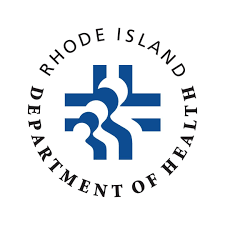 Quick Assessment Tool/Recommendation
Rules of Two
Asthma treatment is NOT working if:

Patient has asthma symptoms and require use of a quick-relief bronchodilator two or more times a week

Asthma symptoms wakes up the patient two or more times a month

Patient refills quick-relief bronchodilator canister two or more times a year
Recommend School Nurse to have a conversation with parent/caregiver
Parent/caregiver to see the health care provider and revisit AAP
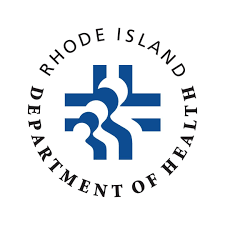 References
1. Do Written Asthma Action Plans Improve Outcomes? John M Kelso 1. PMID: 27158550 PMCID: PMC4851179 .DOI: 10.1089/ped.2016.0634
2. Written action plans for asthma in children. S Bhogal, R Zemek, F M Ducharme. PMID: 16856090. DOI: 10.1002/14651858.CD005306.pub2
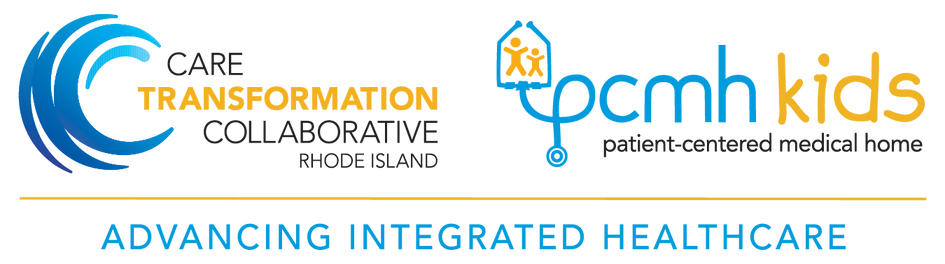 Questions?
4/23/2024
17
5/12/2022
‹#›
Prepared by Care Transformation Collaborative of RI
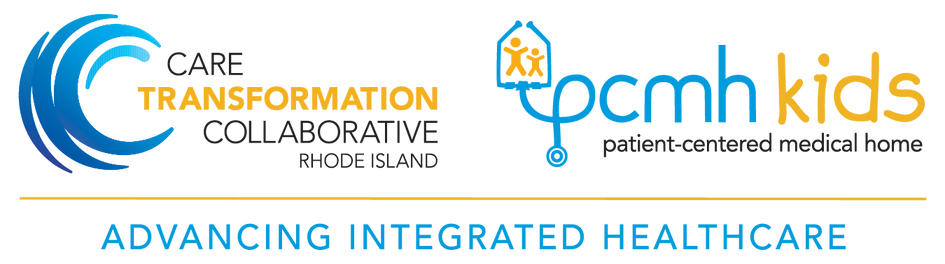 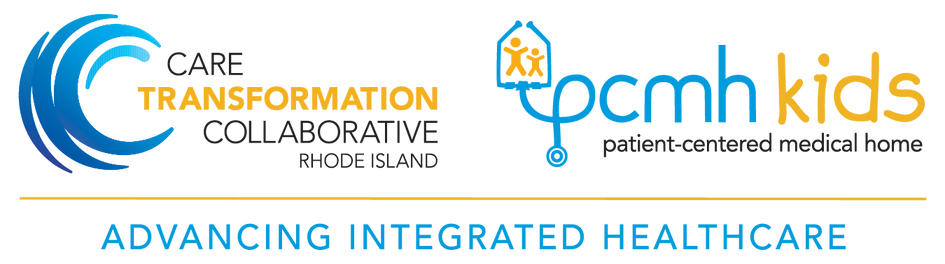 RIDOH Updates & SNT Questions
4/23/2024
18
Care Transformation Collaborative of Rhode Island
5/12/2022
‹#›
Prepared by Care Transformation Collaborative of RI
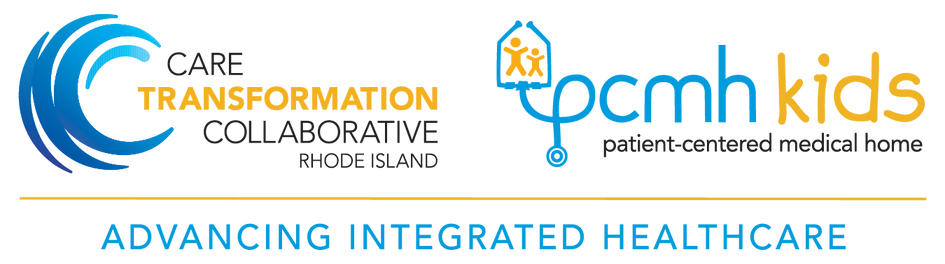 Questions?
4/23/2024
19
5/12/2022
‹#›
Prepared by Care Transformation Collaborative of RI
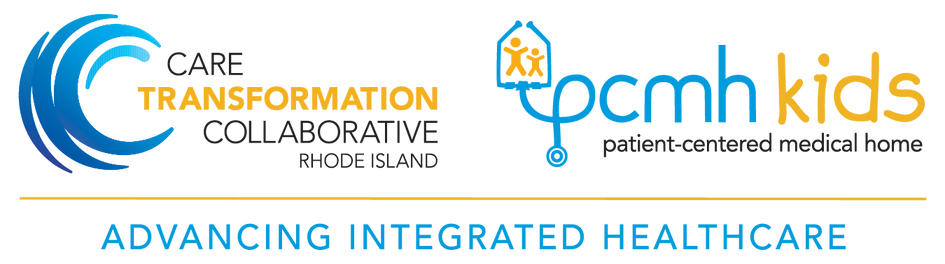 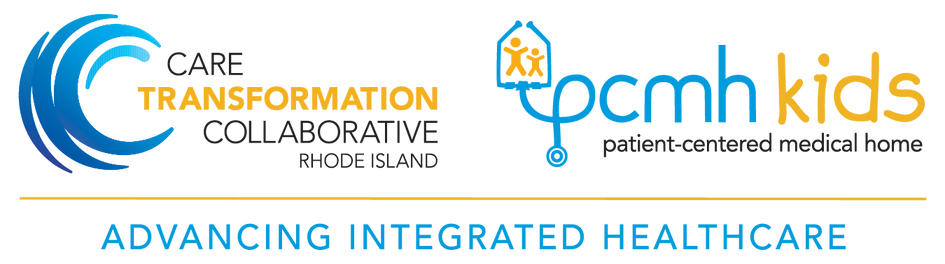 Asthma QI updates from -  Pediatric Practices partnering with Schools  & School Nurse Teachers
4/23/2024
20
Care Transformation Collaborative of Rhode Island
5/12/2022
‹#›
Prepared by Care Transformation Collaborative of RI
Park Pediatrics/ No assigned School
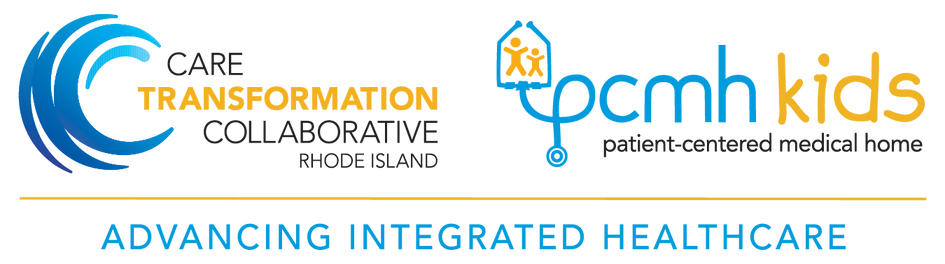 Baseline Data (9/1/2023 to 1/31/2024)

Practice:  
Number of patients with asthma on an asthma medication:  218

Do you document the name of school attended for your patients?  (Y/N): Y (sometimes)
4/23/2024
21
5/12/2022
‹#›
Prepared by Care Transformation Collaborative of RI
Park Pediatrics/No assigned School
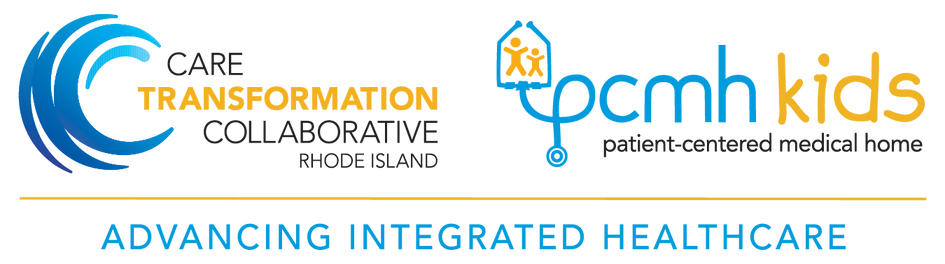 What has been successful thus far? 

Practice:  
Downloading AAP’s into KIDSNET 
New office flow current name of child’s school is documented under demographics at Patients intake.
 

Barriers/Opportunities: 

Practice:  
Parents denial of child’s asthma, using asthma medication, and correct use of inhalers.
Need for Staff KIDSNET refresher course
4/23/2024
22
5/12/2022
‹#›
Prepared by Care Transformation Collaborative of RI
Sunshine Pediatrics/George J. West School
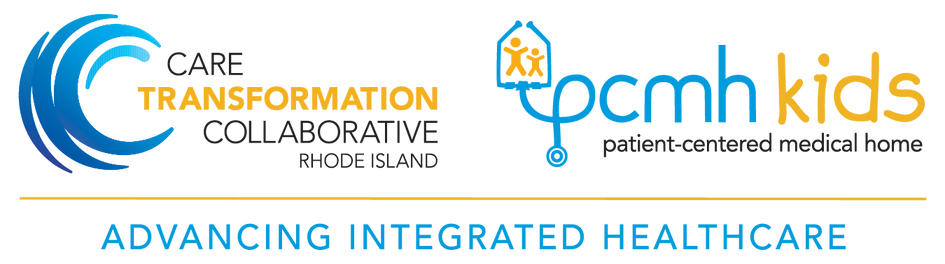 Baseline Data (9/1/2023 to 1/31/2024)

Practice:  
Number of patients with asthma on an asthma medication:  824
Do you document the name of school attended for your patients?  (Y/N): N 

School:  
Number of student with asthma:  60
Tracking absenteeism: Y
Tracking reason for absenteeism: N 

Number of shared patients/students:  4
4/23/2024
23
5/12/2022
‹#›
Prepared by Care Transformation Collaborative of RI
Sunshine Pediatrics/George J. West School
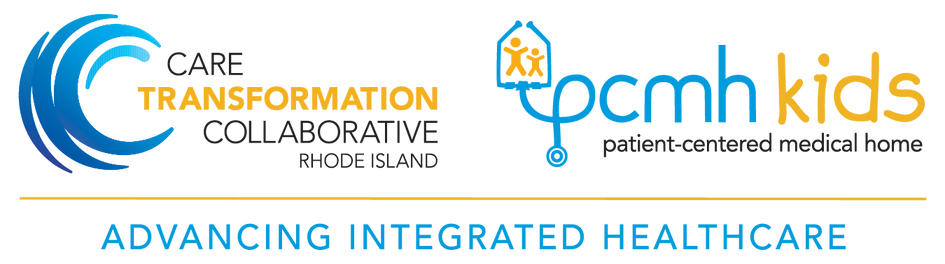 What has been successful thus far? 
Practice: 
Improved communication for shared children with asthma.
Updated/missing AAP for shared children with asthma was provided to SNT
Now documenting name of school to provided place in eCW 
Shared new workflows with other providers in practice
School:  
Improved communication with Sunshine re: shared children with asthma
Tracking absenteeism in skyword system 
Notified Dr Wehbe re: a shared child with chronic absenteeism (34 days as of 3/20).
Barriers:
Practice: Difficulty Aug/Sept. filling out hundreds of AAP for schools; lack of compliance of family bringing AAP to school.
School:  AAP missing information for SNT to use legally as a med order, No fax machine in SNT office, Difficulty calling all families when child absent
4/23/2024
24
5/12/2022
‹#›
Prepared by Care Transformation Collaborative of RI
Blackstone Valley Pediatrics/Community School
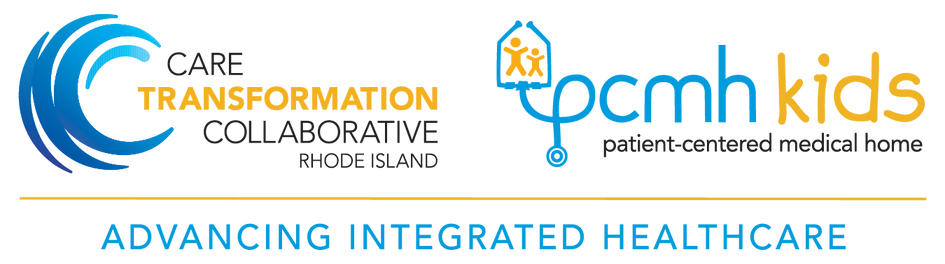 Baseline Data (9/1/2023 to 1/31/2024)

Practice:  
Number of patients with asthma on an asthma medication:  12
Do you document the name of school attended for your patients?  (Y/N): Yes

School:  
Number of student with asthma:  26  #AAP 12
Tracking absenteeism: Yes
Tracking reason for absenteeism: No

Number of shared patients/students:  4  # AAP 1
4/23/2024
25
5/12/2022
‹#›
Prepared by Care Transformation Collaborative of RI
Blackstone Valley Pediatrics/Community School
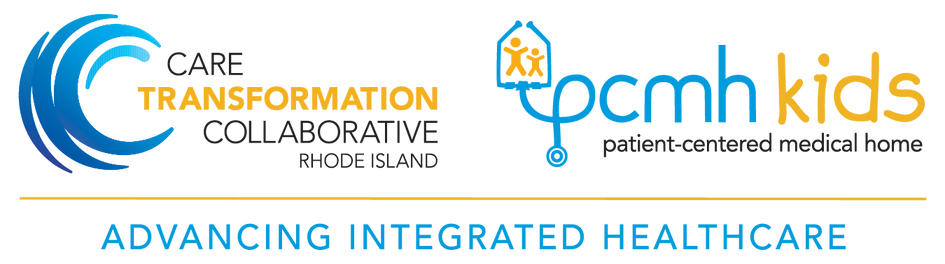 What has been successful thus far? 
Practice:  
Shared communication has worked to increase # of AAP, needed inhalers for SNT
Confidentiality issues addressed by information obtained from Erika on FERPA
School:  
New communication options have increased # of AAP and needed inhalers 
Data tool useful to notify PCP of shared children with asthma
Connection to Jen of RISE school who uses same school software ASPEN
Barriers: 
Practice:  Realize there have been faxed information sent to SNT that was not received/communication has realized this and will address.
School:  
Unknown if child is absent due to asthma; SNT will call family (shared students/patients) to see if asthma was the reason for the absenteeism
4/23/2024
26
5/12/2022
‹#›
Prepared by Care Transformation Collaborative of RI
Barrington Pediatrics/Kent Heights School
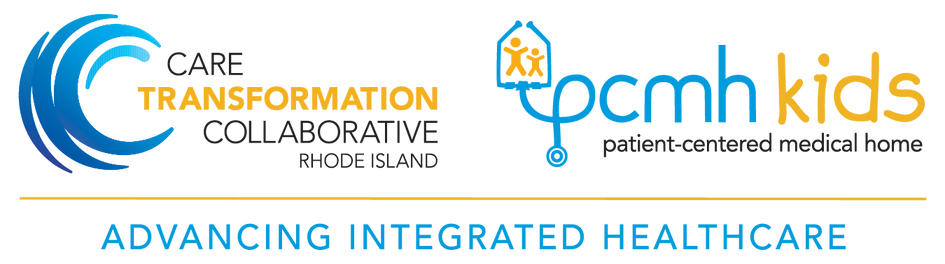 Baseline Data (9/1/2023 to 1/31/2024)

Practice:  
Number of patients with asthma on an asthma medication:  875
Do you document the name of school attended for your patients?  (Y/N): Yes

School:  
Number of student with asthma:  28  # AAP 20
Tracking absenteeism: Y
Tracking reason for absenteeism: N

Number of shared patients/students:  4   #  AAP 4
4/23/2024
27
5/12/2022
‹#›
Prepared by Care Transformation Collaborative of RI
Barrington Pediatrics/Kent Heights School
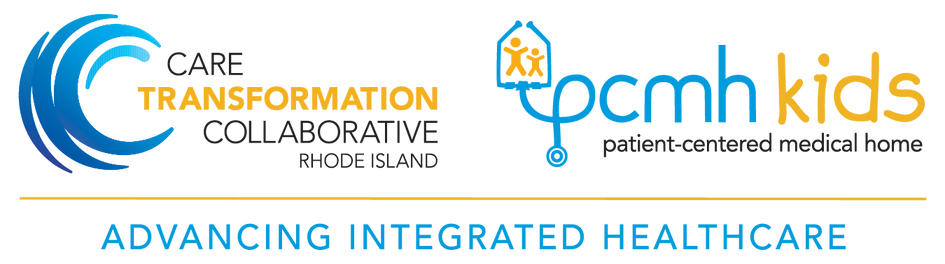 What has been successful thus far? 
Practice:  
AAP was loaded into eCW
Stephanie developed AAP tracking in eCW – noting AAP was given to family
School:  
Tracey able to track absenteeism in skyword system 
Outreach to other school nurses in district (E. Providence) to gather school nurse questions for providers re: supplies/AAP 

Barriers: 
Practice:  
Formatting issue with AAP in eCW 
School:  
Unknown if child is absent due to asthma; SNT will call family (shared students/patients) to see if asthma was the reason for the absenteeism
4/23/2024
28
5/12/2022
‹#›
Prepared by Care Transformation Collaborative of RI
Pediatrics Associates /Myron J. Francis School
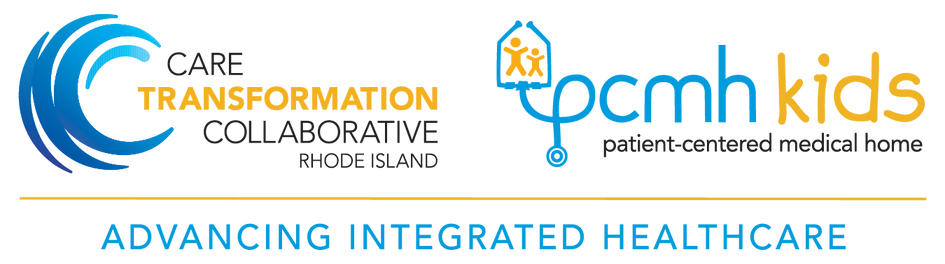 Baseline Data (9/1/2023 to 1/31/2024) NEW NUMBERS ARE COMING 

Practice:  
Number of patients with asthma on an asthma medication:  60 (ages 5-11)
Do you document the name of school attended for your patients?  (Y/N): Y 
Dr. Fox will have other providers in practice do the same.

School:  
Number of student with asthma:  24
Tracking absenteeism: Y
Tracking reason for absenteeism: N

Number of shared patients/students:  7
4/23/2024
29
5/12/2022
‹#›
Prepared by Care Transformation Collaborative of RI
Pediatrics Associates/Myron J. Francis School
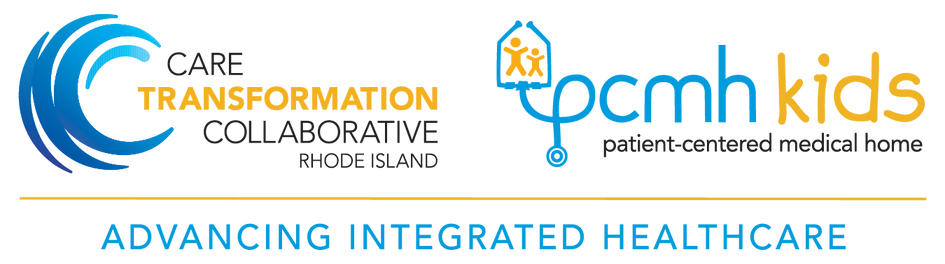 What has been successful thus far? 
Practice:  
AAP loaded into eCW - working with eCW so it will prepopulate.
All providers will now sign AAP before giving to family/SNT
School:  
Working with skyword and office person to track why child is absent.
Communication about issues using AAP (ie. Exercised induced area & self administer)

Barriers: 
Practice:  
Not being able to track AAP in eCW  (will connect with Barrington Pedi on how to do)
School:  
Requesting all AAP at the beginning of school year.
4/23/2024
30
5/12/2022
‹#›
Prepared by Care Transformation Collaborative of RI
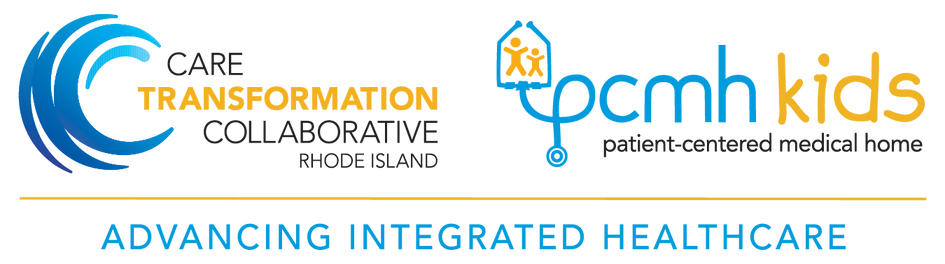 Questions?
4/23/2024
31
5/12/2022
‹#›
Prepared by Care Transformation Collaborative of RI
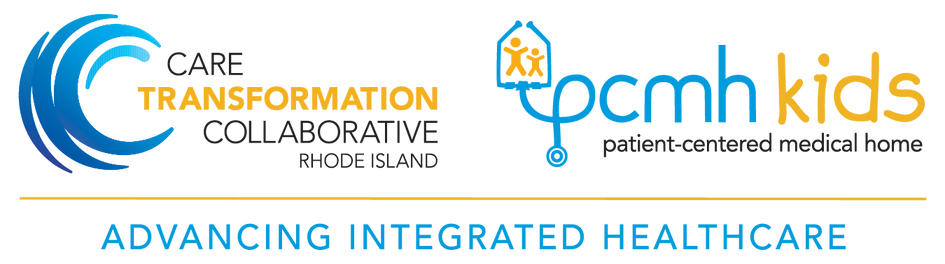 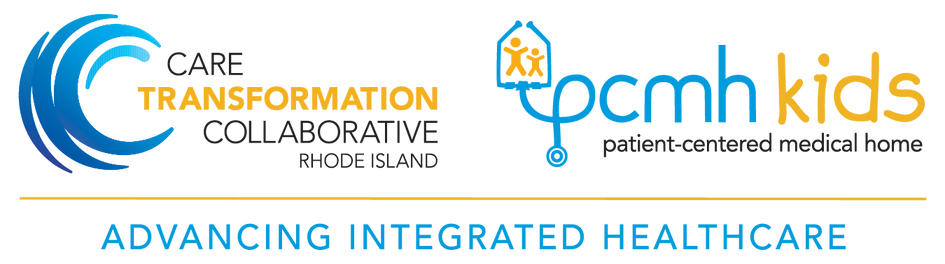 Next Learning Collaborative: June 26, 2024 -7:30-9:00 am

May 28th Meeting with school nurses – 7:30 – 8:30 am 
Supplies ordered? 
Using educational information in binder? 
Post assessments/PDSA updates due June 17th


School nurse consultants:  
Erika Iafrate State School Nurse, RIDOH Erika.Iafrate.CTR@health.ri.gov
Jen Castano/ RISE Prep - jcastano@riseprepri.org
Next Steps
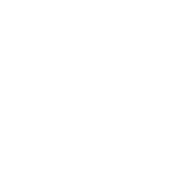 4/23/2024
32
5/12/2022
‹#›
Prepared by Care Transformation Collaborative of RI
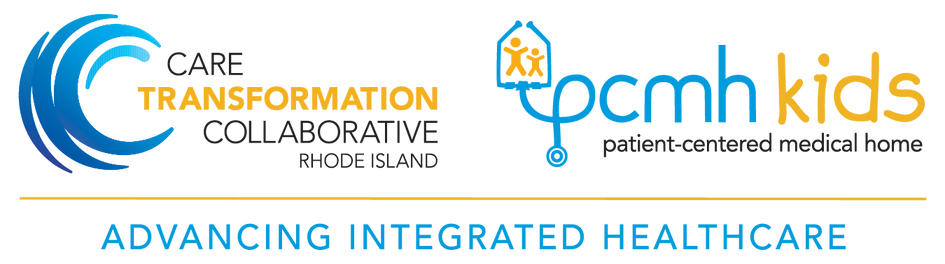 Thank you for your continued work!
Practices
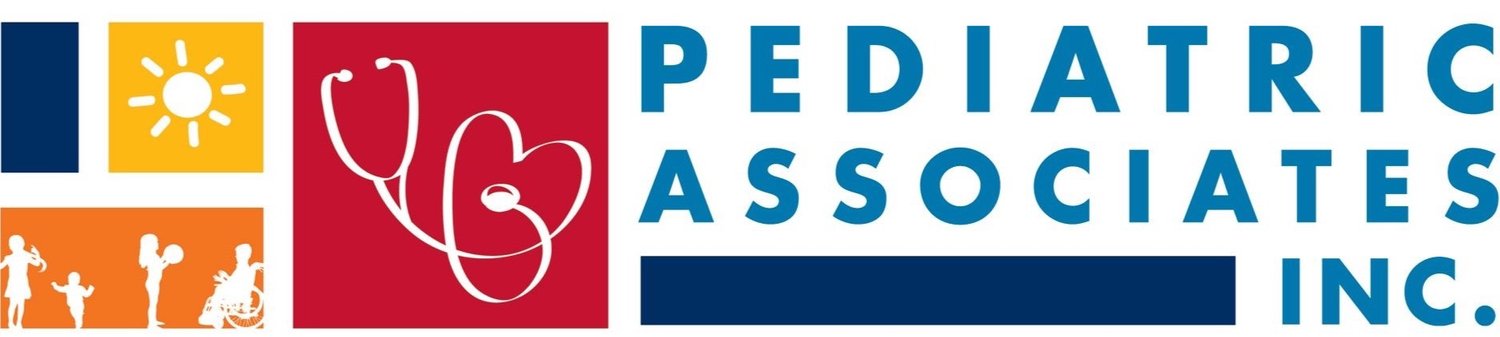 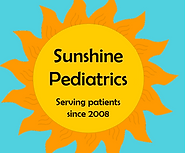 Pediatric Associates
East Providence, RI 02914
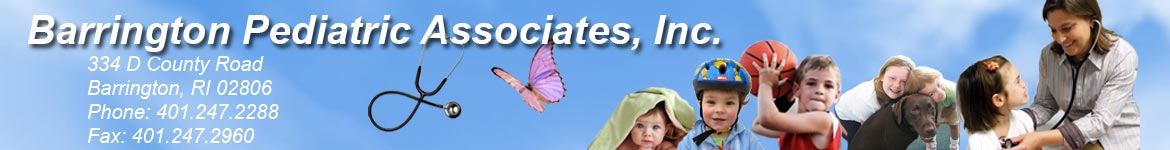 Barrington Pediatric Associates
Barrington, RI 02806
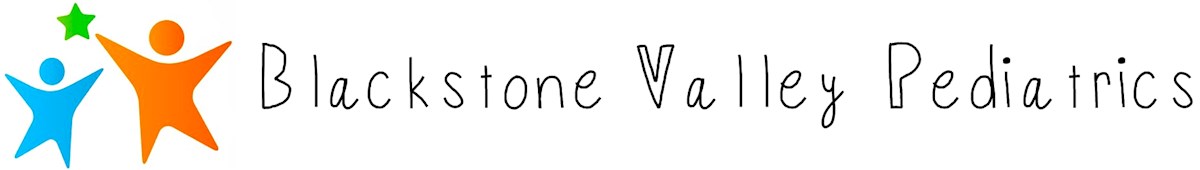 4/23/2024
33
Sunshine Pediatrics
Providence, RI 02904
Blackstone Valley Pediatrics
Cumberland, RI 02864
Park Pediatrics Llc, Cranston, RI
5/12/2022
‹#›
Prepared by Care Transformation Collaborative of RI
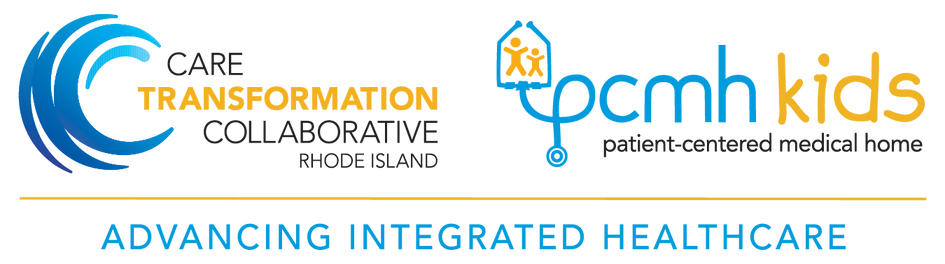 Thank you for your continued work!
School Nurses
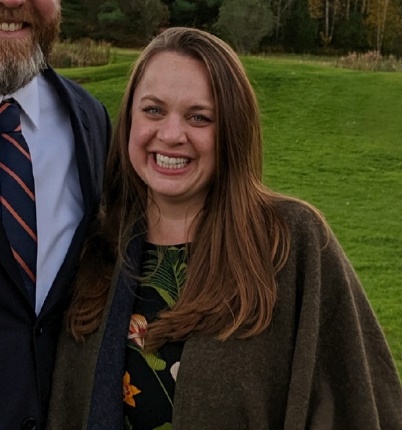 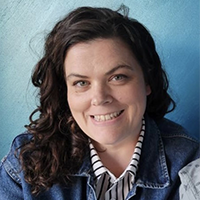 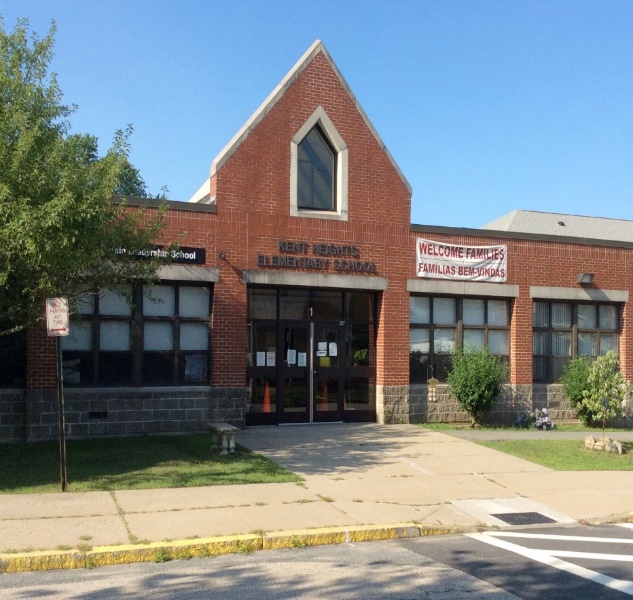 Alexandra Doty, BSN, RN-BC
Myron J Francis Elementary School

Partnered with Pediatric Associates
Tracey Bradley, RN
Kent Heights School

Partnered with Barrington Pediatrics
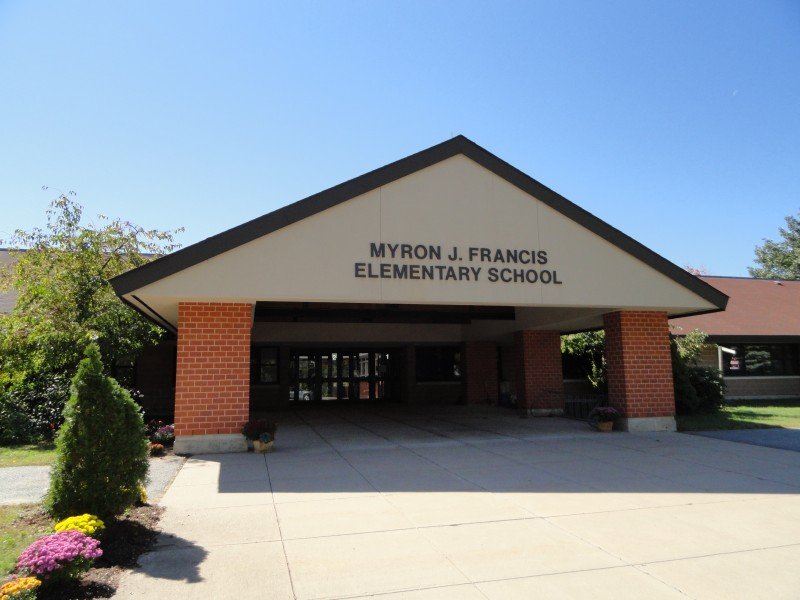 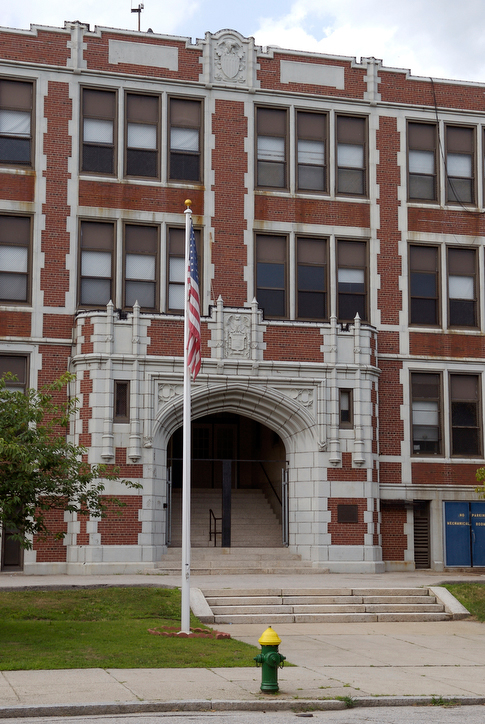 Bethany Goldberg
Cumberland Elementary School

Partnered with Blackstone Valley Pediatrics
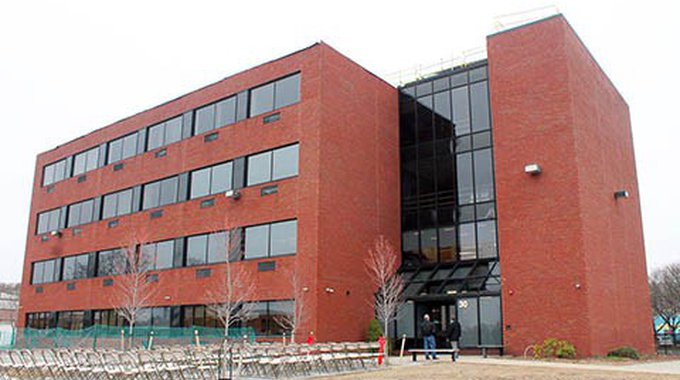 4/23/2024
34
Colleen O’Donnell, BSN, RN
George J West Elementary

Partnered with Sunshine Pediatrics
Jennifer Castano
RISE Prep Mayoral Academy

School nurse – consultant to Asthma QI project
5/12/2022
‹#›
Prepared by Care Transformation Collaborative of RI
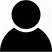 Debra Hurwitz, MBA, BSN, RN
dhurwitz@ctc-ri.org
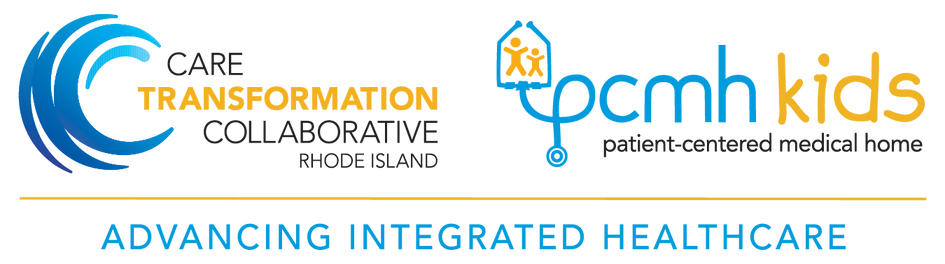 THANK YOU
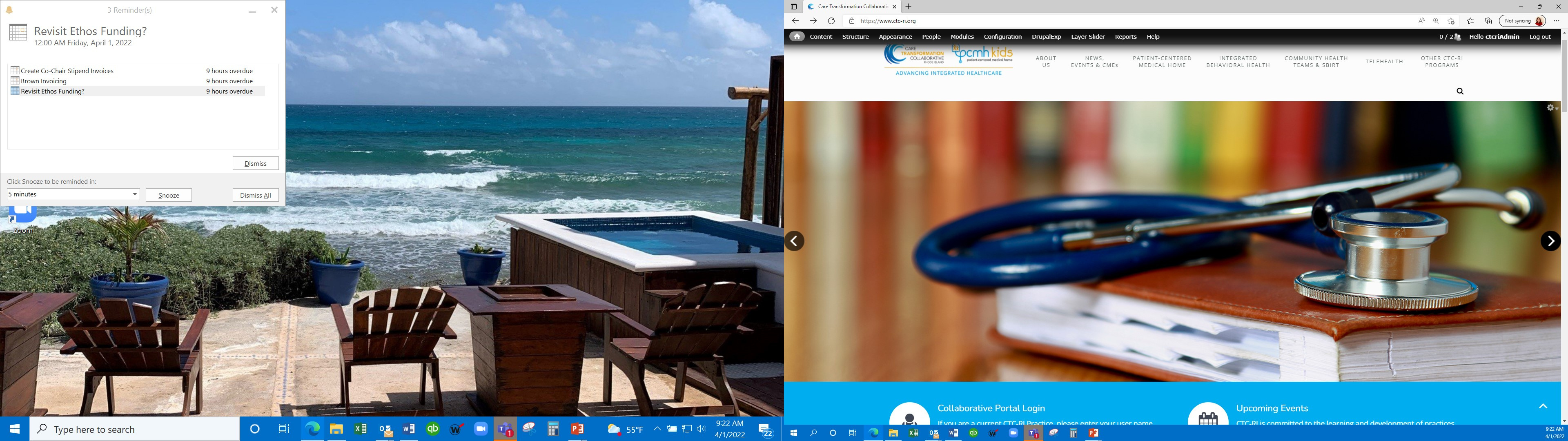 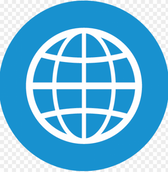 www.ctc-ri.org
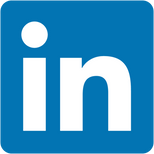 CTC-RI
4/23/2024
35
5/12/2022
‹#›
Prepared by Care Transformation Collaborative of RI